Magna Carta towns
Warmer – the Magna Carta Factual errors
The Magna Carta was agreed at a meeting at Runnymede on the River Thames near London, not at Stonehenge. Stonehenge had been an important place 3,000 years earlier.

John needed money for his war with France, not because of a gambling problem. As far as we know, he didn’t have a gambling problem. Card games were invented in China but we don’t think they arrived in England until after King John’s time.

King John did not sign the Magna Carta. We don’t know if he was able to write. People made a mark on documents using a wax seal. 

Today, the Magna Carta document can be seen in the                           British Library in London, not the British Museum.
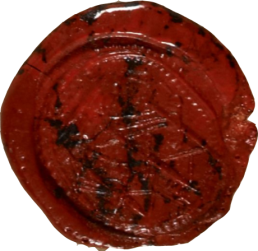 2
Task 1 – Quiz: the Magna Carta townsAnswers
(a) Abraham Lincoln. Lincoln is now a relatively small city but it was an important place 800 years ago.

(a) Saint. In early England, a church or religious community was often built first and the town was named after it. This is why ‘saint’ is often in old town names. 

(b) The City of London is famous for banking and finance. The City is the small old part of London by Tower Bridge. 800 years ago, Westminster was separate from London and there were fields between the two.

(a) The Square Mile – because it is about a mile in each direction. It was possible to walk across old London in about 20 minutes.                          The Big Apple is New York, USA. The Pink City is Jaipur in                     India. 1 mile = 1.6km
3
Task 1 – Quiz: the Magna Carta townsAnswers (continued)
(b) The River Thames connects London and Runnymede. The Thames runs from west to east, through London and Runnymede, then out to the sea. 

(c) The Nutshell. The King’s Head and the Red Lion are very popular pub names.

(b) The Archbishop of Canterbury. There are now two archbishops in the Church of England – the Archbishop of Canterbury and the Archbishop of York. Below  them are more than 100 bishops. The Mayor of London is a political position.

(c) The Canterbury Tales. This collection of stories was                        written by Geoffrey Chaucer about 600 years ago. It                        describes a group of people travelling from London to                Canterbury to visit the cathedral. It describes the people                           of the time with humour.
4
Task 2 – Reading: Magna Carta townsAnswers
Lincoln was economically strong, having grown rich from the wool trade. English wool was famous across Europe and beyond for its quality. It was England’s major export 800 years ago.

London. The barons took control while everyone was at church, and they installed their own mayor.

Canterbury. The Archbishop of Canterbury had strong beliefs about the correct role of kings. This did not include giving taxes/money to the king every time he asked for it! 

St Albans. The plan was not successful because once the king’s representative agreed to pay some money back, the barons just asked for more rights. 

Runnymede: it is a field by the River Thames.
5